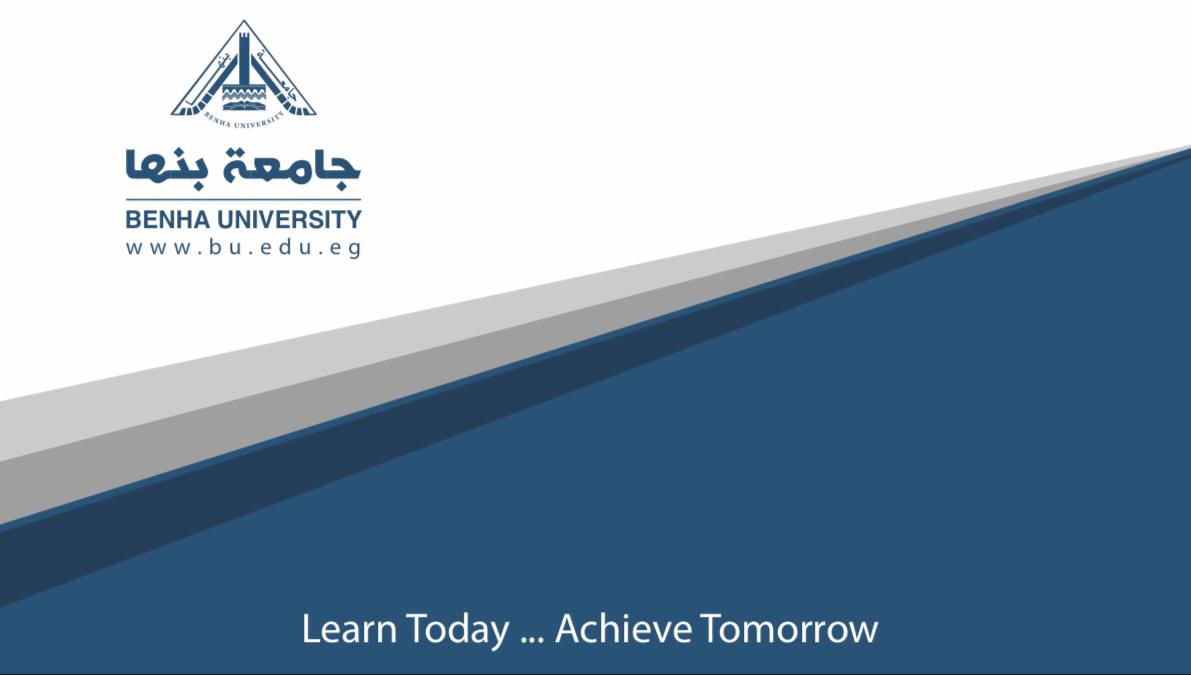 إسم المقرر : خرائط طبيعية وبشريةأستاذ المادة : د. صابر أمين دسوقيالفرقة : الثانية، قسم الجغرافيا
تمثيل الارتفاعات علي الخرائط
تبرز أهمية مظاهر السطح من وجهة النظر الجغرافية فى ناحيتين :
المنسوب :
يشير المنسوب إلي مدى إرتفاع و إنخفاض السطح عن مستوى سطح البحر 
الإنحدار :
يتحدد عنصر الإنحدار فى معرفة قيمته أى درجته أو نسبته ، و إختلاف هذه القيمة على طول إتجاه معين أو فى منطقة معينة يعطى أشكال المنحدرات .
يمكن حصر طرق تمثيل الارتفاعات علي الخرائط في ثلاث طرق هي : 
نقاط المناسيب Spot Heights
خطوط الهاشور Hahures lines 
خطوط الكنتور  Contour Lines
نقاط المناسيب:
نقطة المنسوب تفيد فى تحديد قيمة ارتفاع أو انخفاض أى مكان أو موقع  نقوم بتحديده مقارنأ بمنسوب سطح البحر إلا انها لا تعطى الاحساس بالتضاريس أو حتي اتجاهات الانحدار .
خطوط الهاشور 
الهاشور عبارة عن خطوط قصيرة ترسم فى اتجاه انحدار السطح ويزداد سمك الخطوط كما يزداد تقاربهبا كلما كان الإنحدار شديدأ. ويقل السمك ويزيد مقدار التباعد بين الخطوط وتقصر كلما كانت الانحدارات خفيفة
خطوط الكنتور  
هي خطوط وهمية تمثل الارتفاعات والانخفاضات عـلى سـطح الأرض ويصل بين النقط المتساوية في الارتفاع
ويمكن تلخيص خصائص خطوط الكنتور فيما يأتي:
 لابد من وجود عدد كاف من خطوط الكنتور على  الخريطة لمعرفة طبيعة سطح الأرض في المنطقة،.
يشكل أي خط من خطوط الكنتور حلقة مقفلة،
تقارب خطوط الكنتور يعني شدة الانحدار،والعكس
يكــون اتجاه أعلى درجة انحدار في المنطقة بين خطين كنتوريين عموديا عليهما.
كلما زادت التعاريج والإلتواءات في خطوط الكنتور دل ذلك على صعوبة المنطقة
تتخذ خطوط الكنتور شكل حرف (V) عند التقائهـا بالوديان والمجاري المائية،.
الفارق الكنتوري 
يعرف الفارق بين منسوب خط الكنتور ومنسـوب الخط التالى له
وهناك أنواع متعددة من خطوط الكنتور هي : 
خطوط الهيئة: 
خطوط الكنتور المتميزة: 
خطوط الكنتور الرئيسية:
خطوط الكنتور المتوسطة (العادية)
خطوط الكنتور الإضافية: 
خطوط الكنتور المبسطة: